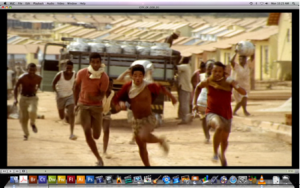 RUN AWAY FROM CITY
RUN INTO THE SUN
RUN OUT TO THE COUNTRY
RUN IN THE RAIN DROP
RUN NEATH THE TREES
RUN LITTLE RACES
RUN DOWN HILLSIDE
RUN UP THE hills
RUN THROUGH THE MEADOW
GAMES NEED RUNNING
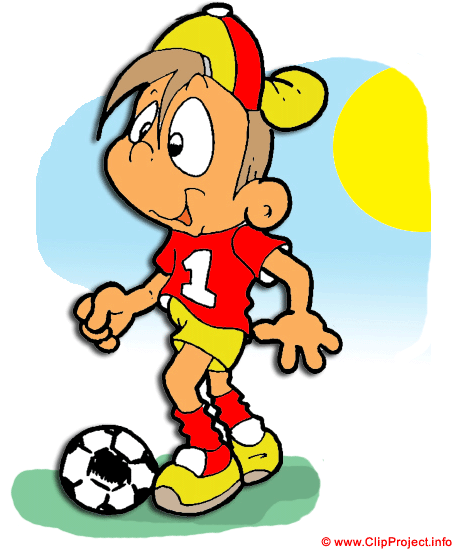 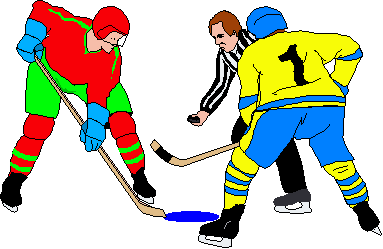